ОП бакалавриата «Клеточная и молекулярная биотехнология»
Москва
апрель 2025 г.
Факультет биологии и биотехнологии
Сигнатура генов для предсказания течения рака мочевого пузыря

Кудрявцева Елена Витальевна
Факультет биологии и биотехнологии
ОП бакалавриата «Клеточная и молекулярная биотехнология»
Москва
апрель 2025 г.
.
Оглавление
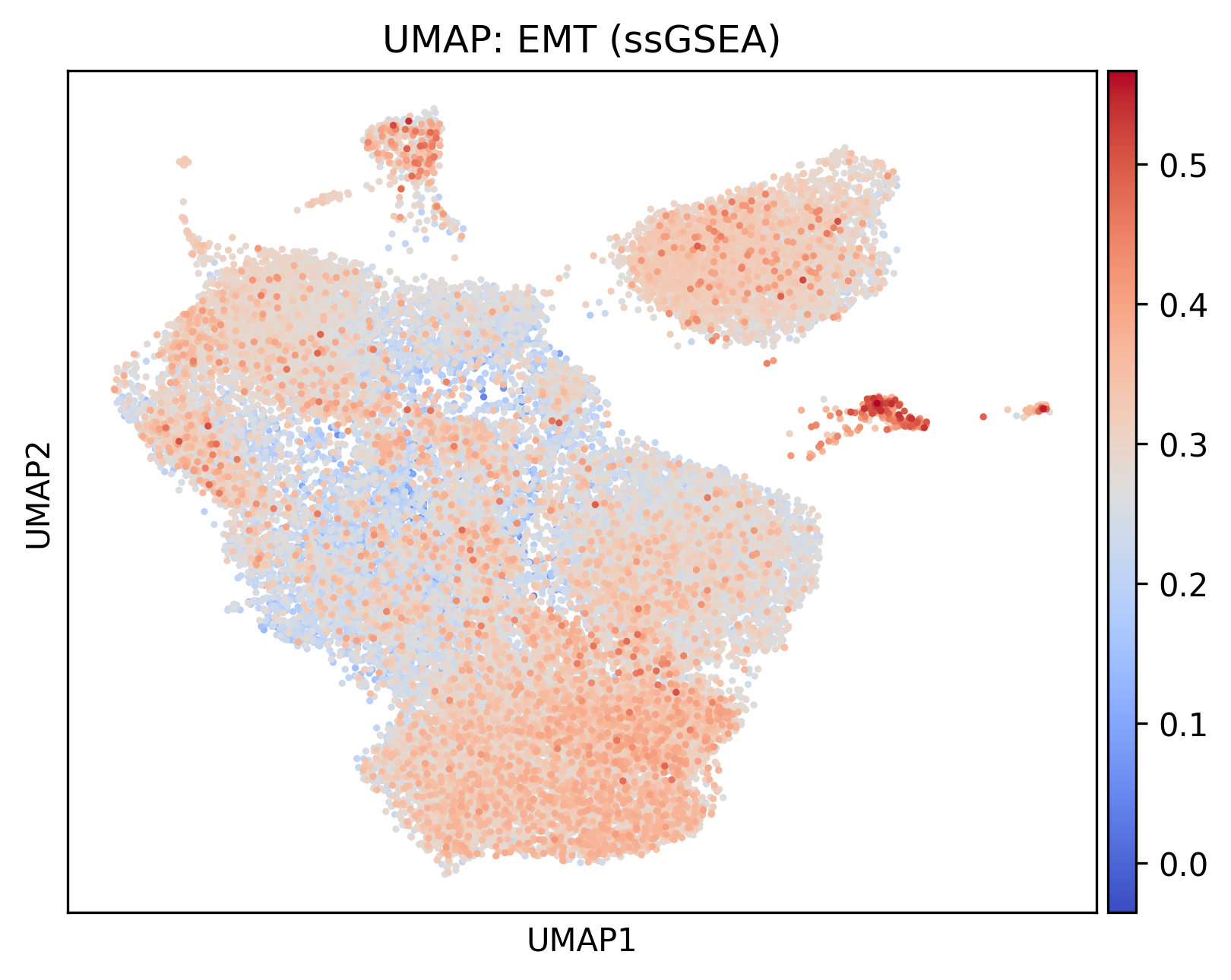 Пересечение DEG
Single-cell кластеры
Функциональный анализ
ssGSEA (single-sample GSEA) и AUCell
А что дальше?
Сигнатуры
Факультет биологии и биотехнологии
ОП бакалавриата «Клеточная и молекулярная биотехнология»
Москва
апрель 2025 г.
.
ПЕРЕСЕЧЕНИЕ DEG: BULK vs SINGLE
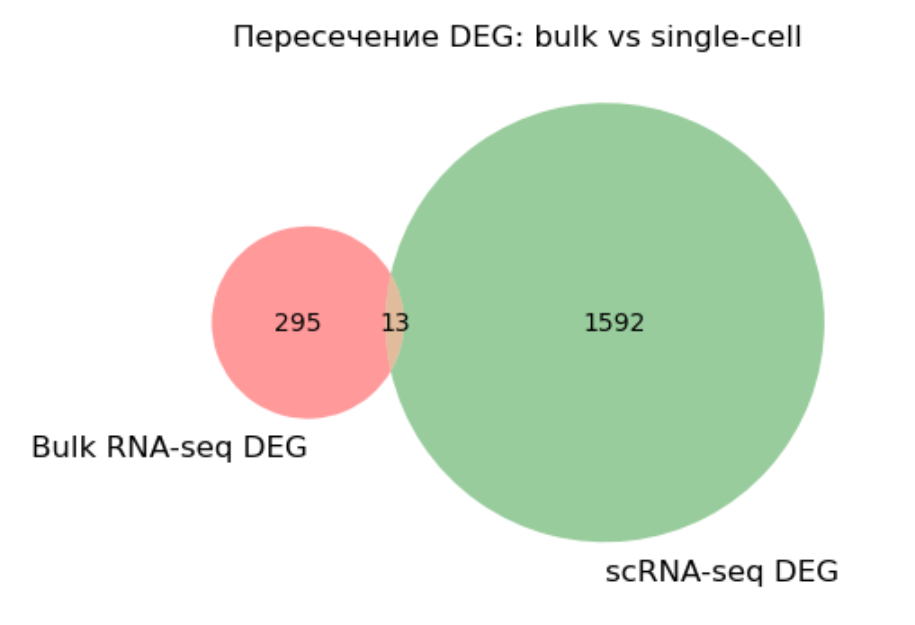 FN1, коллагены, LOX и MMP –  опухоле-ассоциированные фибробласты

KRT14, VIM↑, CDH1↓ – признаки EMT (эпит. кластеры)
Рисунок 1. Пересечение дифференциально экспрессированных генов (DEG) между bulk и single-cell RNA-seq данными.
Факультет биологии и биотехнологии
ОП бакалавриата «Клеточная и молекулярная биотехнология»
Москва
апрель 2025 г.
.
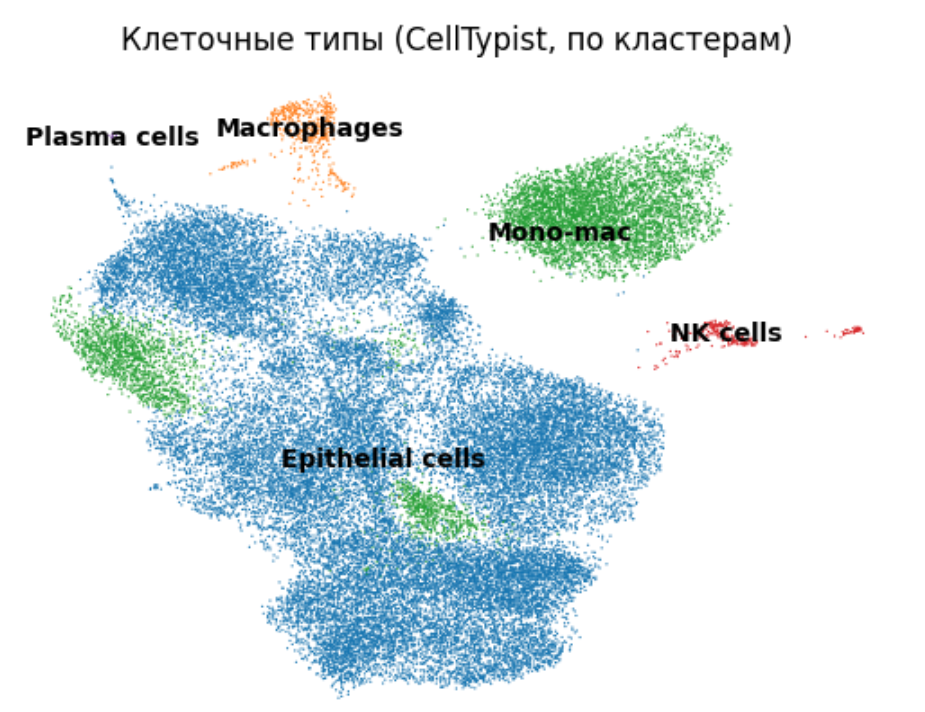 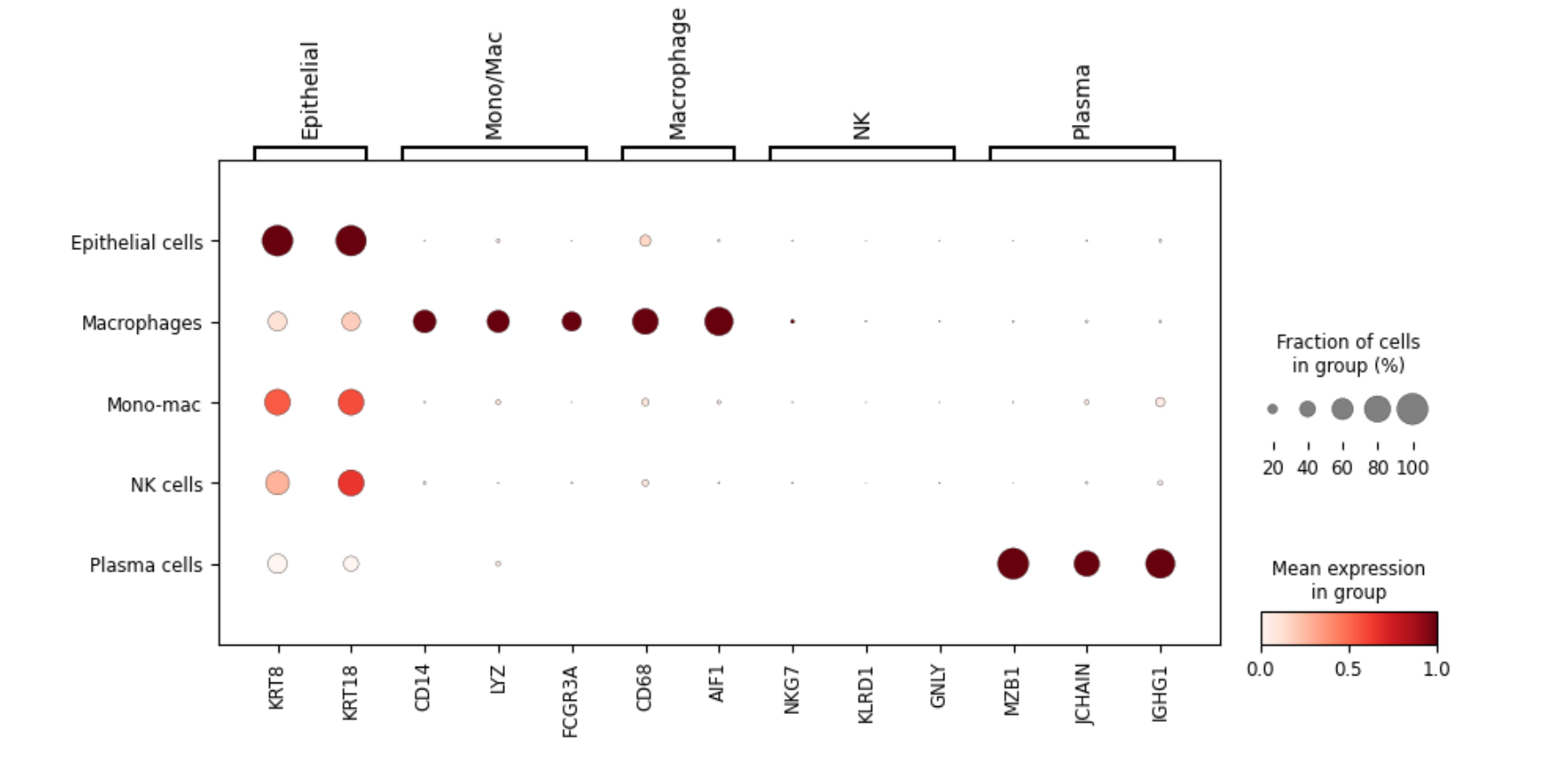 Рисунок 3. Уровень экспрессии маркерных генов в аннотированных клеточных популяциях. Отмечены сигнатуры эпителиальных клеток (KRT8, KRT18), макрофагов (CD14, LYZ, FCGR3A, CD68), NK-клеток (NKG7, KLRD1), а также плазматических клеток (JCHAIN, MZB1, IGHG1)
Рисунок 2. Кластеризация клеток на основе экспрессионного профиля
Факультет биологии и биотехнологии
ОП бакалавриата «Клеточная и молекулярная биотехнология»
Москва
апрель 2025 г.
ФУНКЦИОНАЛЬНЫЙ АНАЛИЗ
– эпителиальные кластеры  – пролиферация, регуляция апоптоза, цитокиновая сигнализация

– mono/mac обогащены процессами врождённого иммунного ответа, нейтрофильной активации, продукцией цитокинов и программируемой гибелью 

– кластер NK-клеток – обогащён путями цитотоксического ответа (активация нейтрофилов, интерферонового ответа)

– кластер плазматических клеток – показал обогащение путей организации внеклеточного матрикса и ангиогенеза
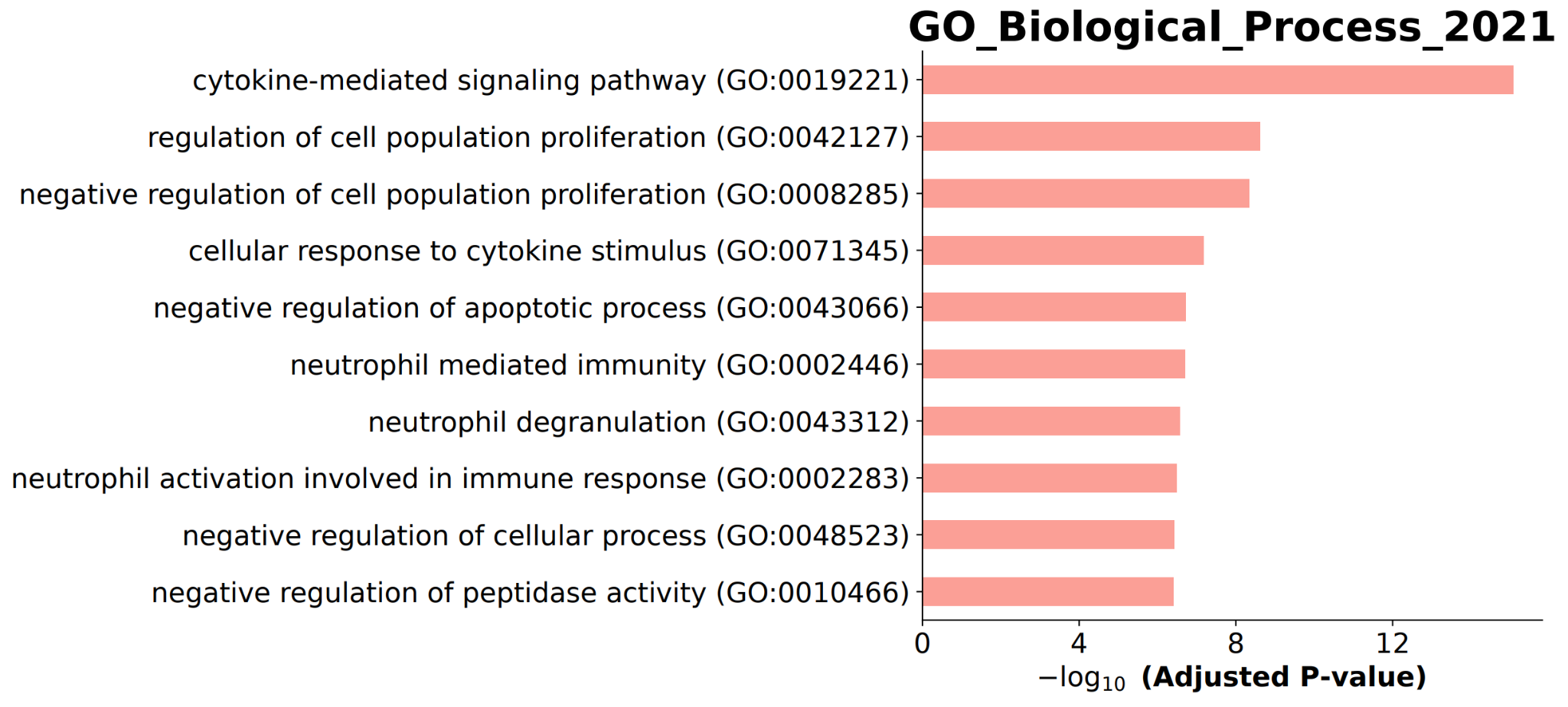 Рисунок 4. Результаты анализа функционального обогащения по базе GO Biological Process 2021
Факультет биологии и биотехнологии
ОП бакалавриата «Клеточная и молекулярная биотехнология»
Москва
апрель 2025 г.
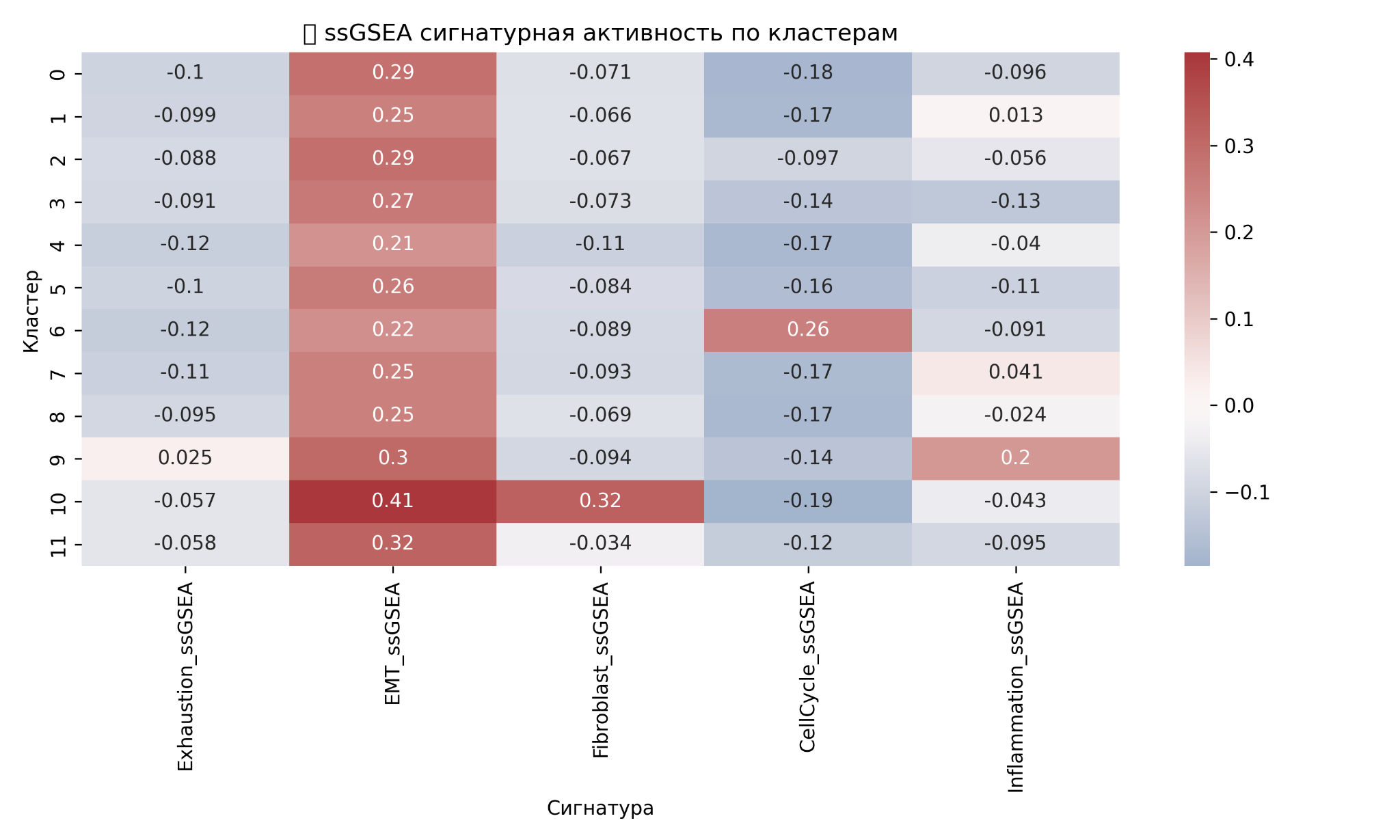 – фибробластоподобные клетки – максимальная активность EMT, подтверждает наличие в опухоли клеток с мезенхимальными свойствами (возможно, CAF или опухолевые клетки, прошедшие EMT),

– макрофаги/TAM – высокий скоринг сигнатуры воспаления, указывая на активную продукцию цитокинов и иммунную реакцию

– делящиеся эпит. клетки – сигнатурп клеточного цикла, что соответствует активно пролиферирующей популяции (возможно, стволовые/прогениторные опухолевые клетки)
Рисунок 5. Тепловая карта средних значений активности сигнатур, рассчитанных методом ssGSEA
Факультет биологии и биотехнологии
ОП бакалавриата «Клеточная и молекулярная биотехнология»
Москва
апрель 2025 г.
Что делаем дальше?
Ожидается:
Понять, как разные популяции обмениваются сигнальными молекулами
Отфильтровать наиболее значимые оси: TGF-β, MIF–CD74, CXCL12–CXCR4
«кластер 10, аннотированный как CAF, активно ремоделирует матрикс (высокая COL1A1, LOX) и через сигналы TGF-β может подавлять иммунный ответ, коррелируя с EMT – это опасная популяция, связанная с худшим прогнозом»
CellPhoneDB, CellChat или LIANA
Факультет биологии и биотехнологии
ОП бакалавриата «Клеточная и молекулярная биотехнология»
Москва
апрель 2025 г.
Сигнатуры:
сигнатуры клеточных популяций – например, список генов, характеризующих CAF-кластер (высокоэкспрессируемых в кластерe фибробластов), сигнатура EMT…
отдельные гены-маркеры – топ-гены из общего списка DEG, связанных с прогнозом по литературе: COL1A1, FN1, VIM (EMT/строма), CDH1 (потеря – EMT), IL6, TGFB1 (иммунная регуляция), FOXP3 (Treg), KRT14 (базальный маркер), UPK (дифференцировка)...
комплексные индексы – включить уже рассчитанные ssGSEA-баллы EMT, CellCycle, Inflammation из scRNA-seq анализа, применённые к bulk-данным
Факультет биологии и биотехнологии
ОП бакалавриата «Клеточная и молекулярная биотехнология»
Москва
апрель 2025 г.
Благодарю за внимание!